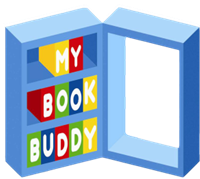 My Book Buddylaat kinderen lezen!
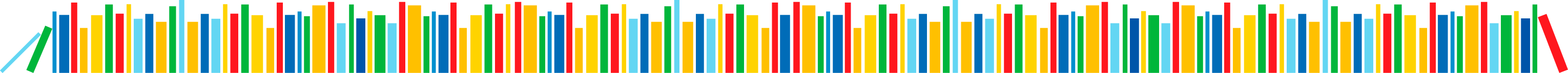 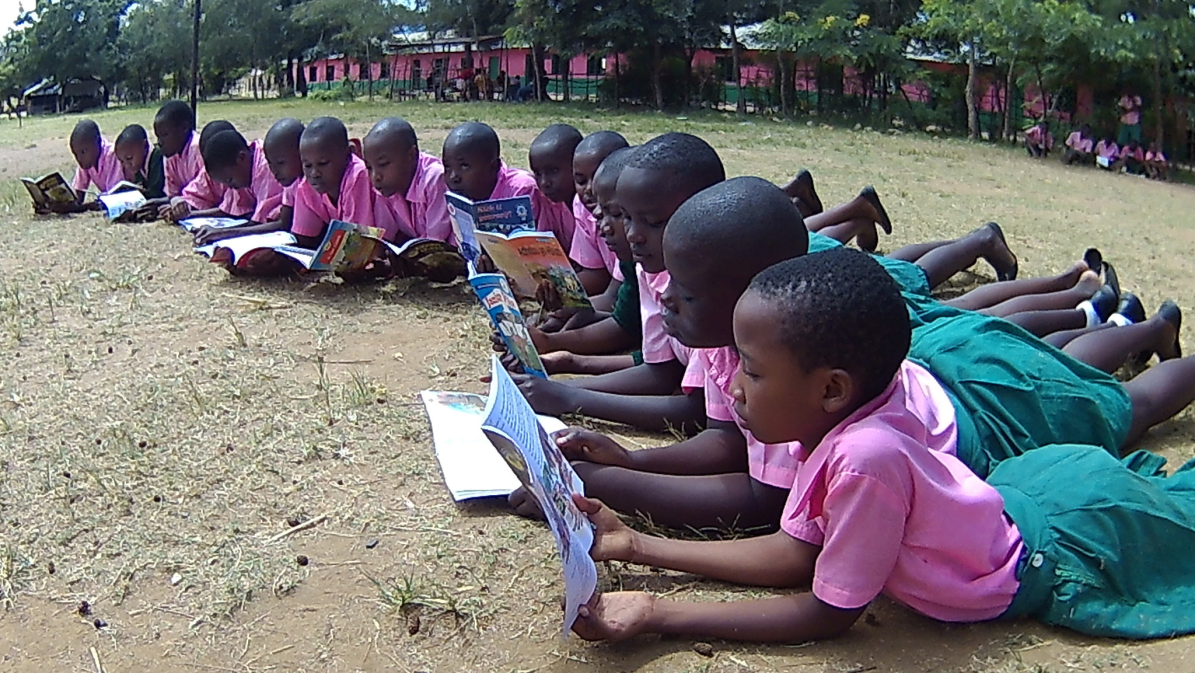 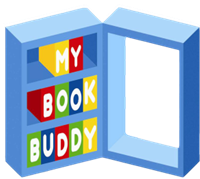 Weten jullie het?
Waarom is het zo belangrijk dat iedereen goed kan lezen?
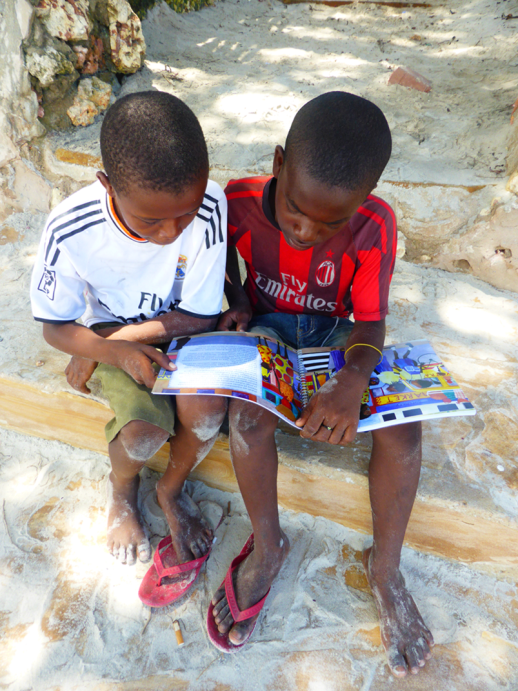 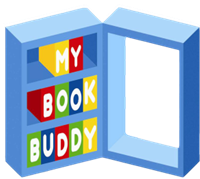 In veel landen op de wereld kunnen kinderen niet lezen.
Hoe zou dat komen?
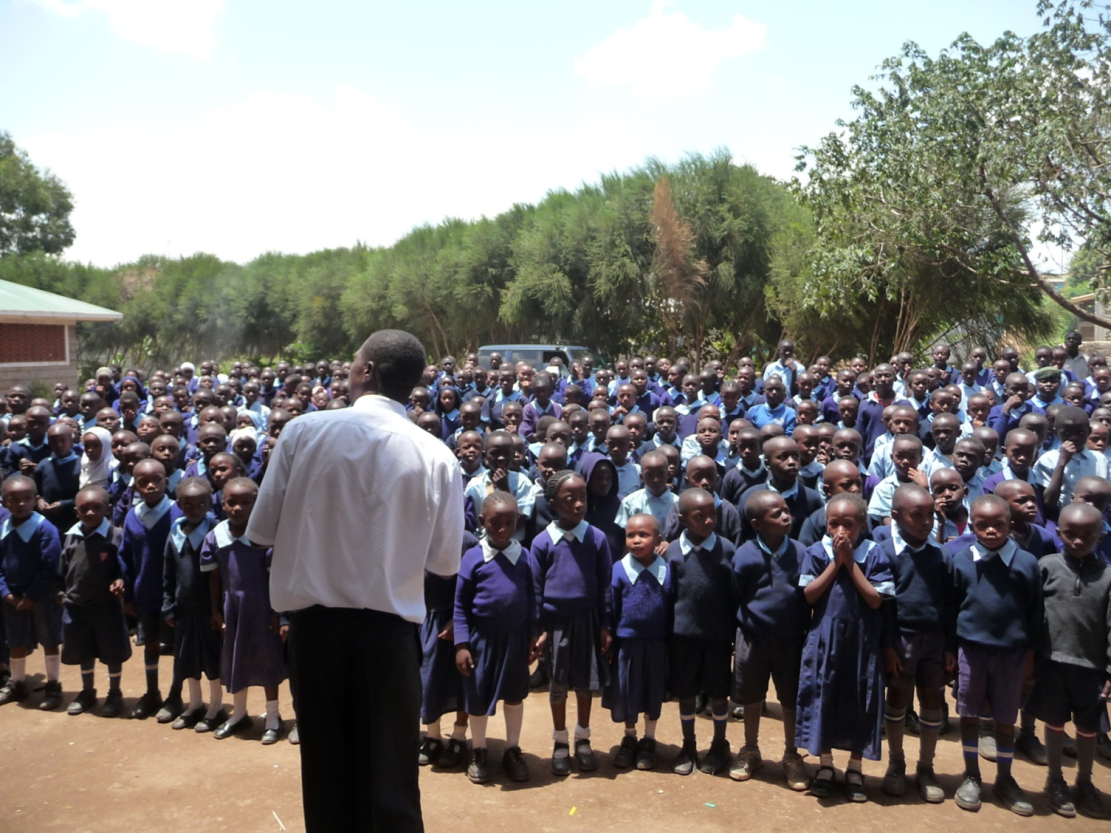 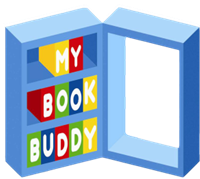 Op school krijgt elke klas een bieb
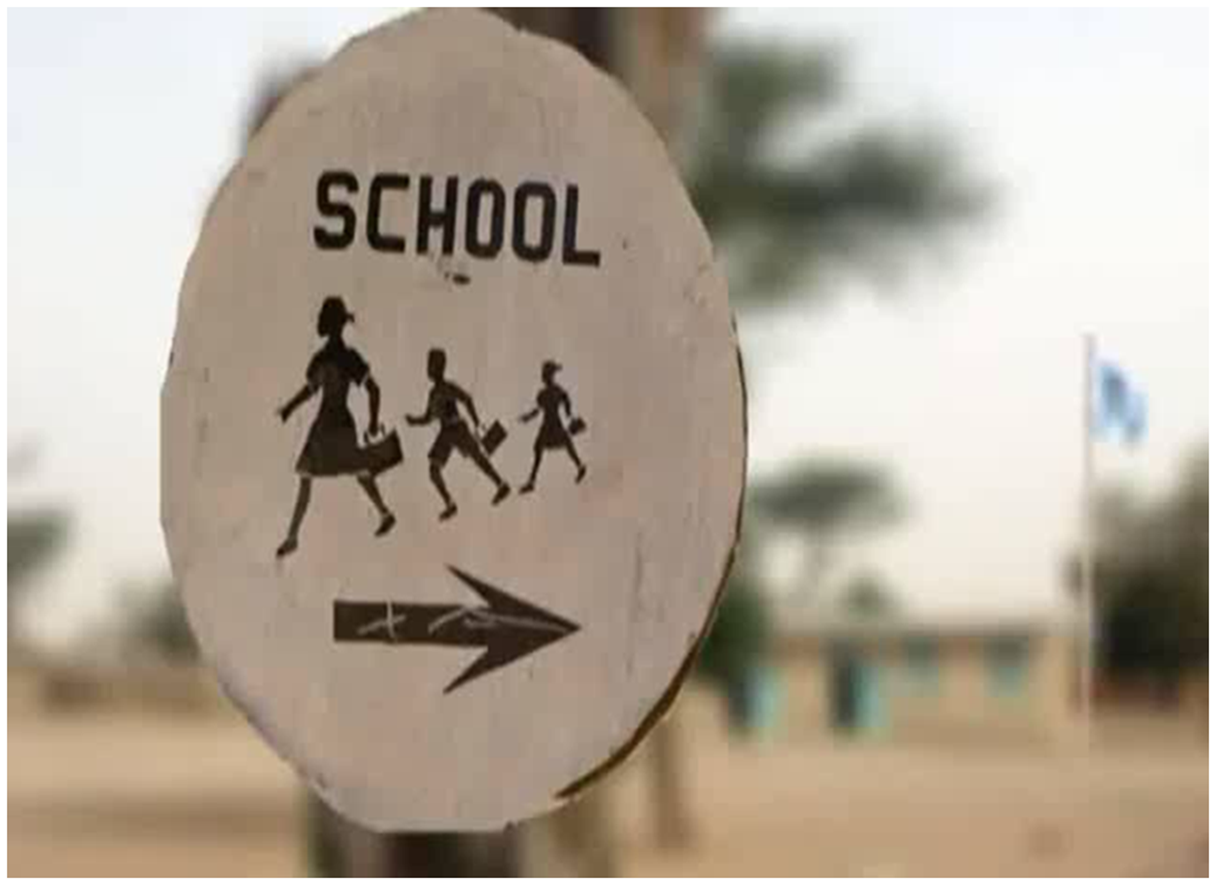 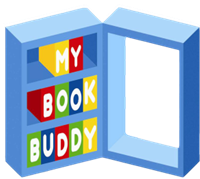 Er is een boekenkast voor elke klas…
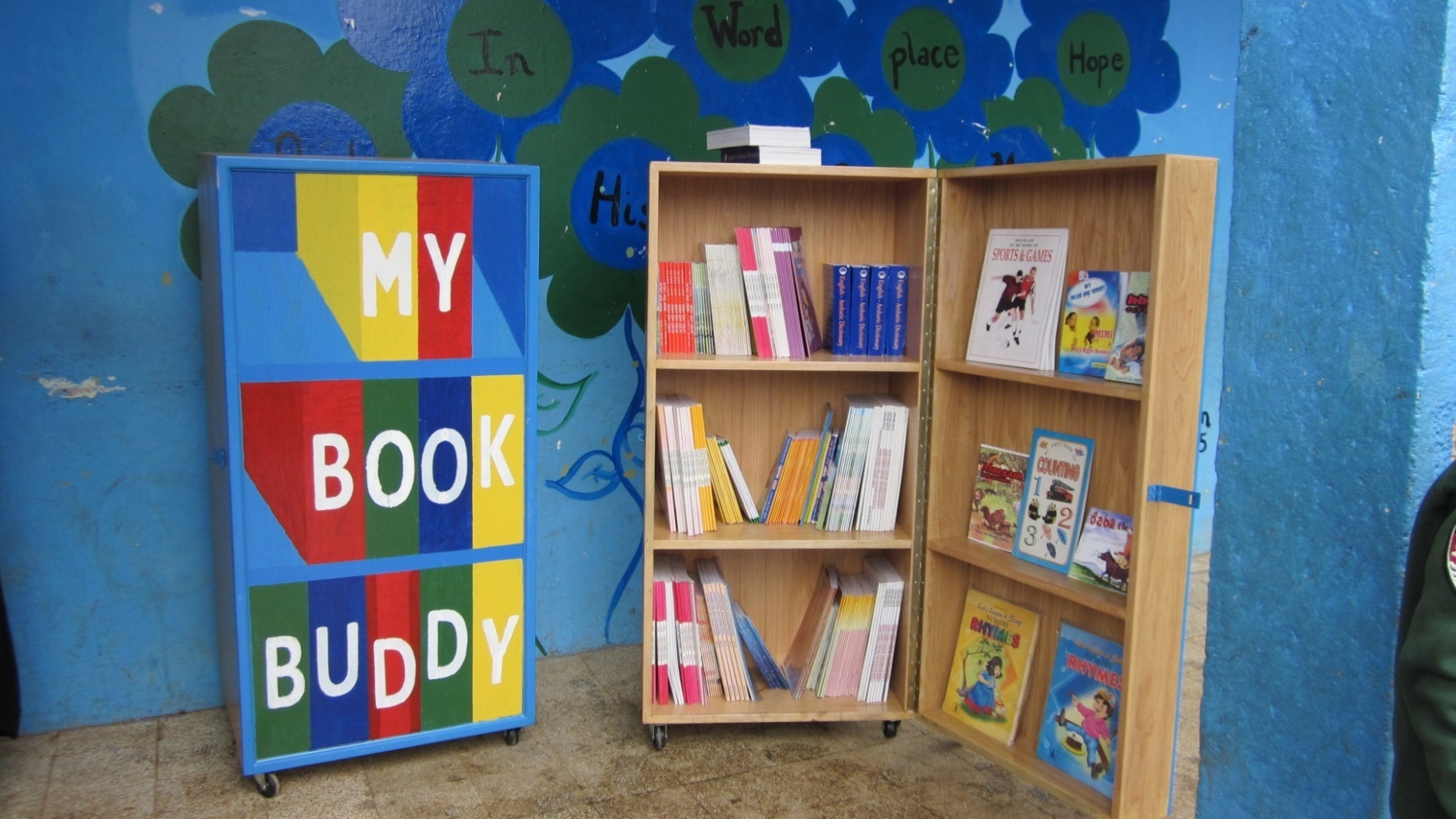 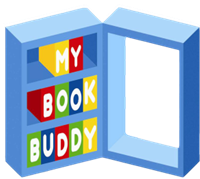 …en in die boekenkast komen zo veel mogelijk boeken!
welke boeken mogen volgens jou niet ontbreken?
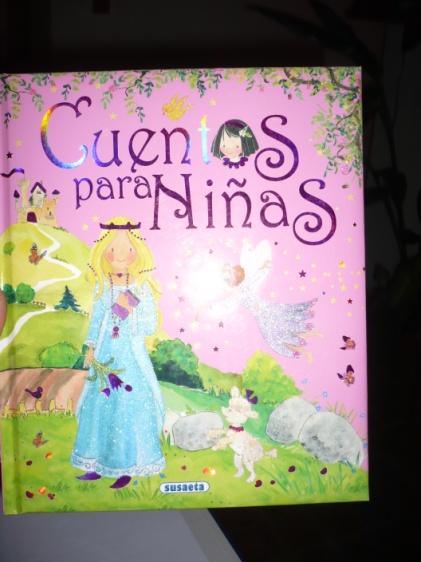 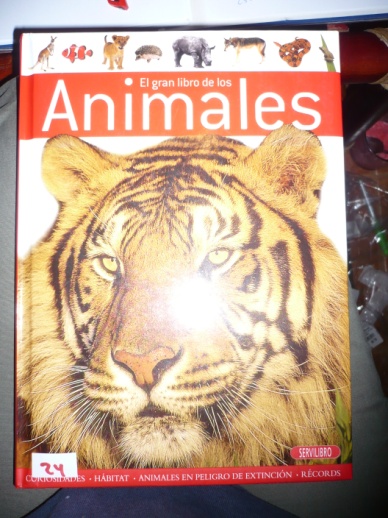 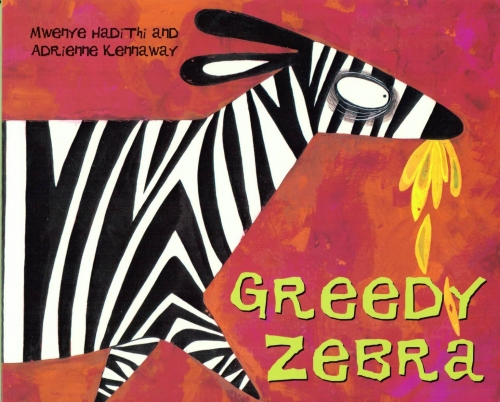 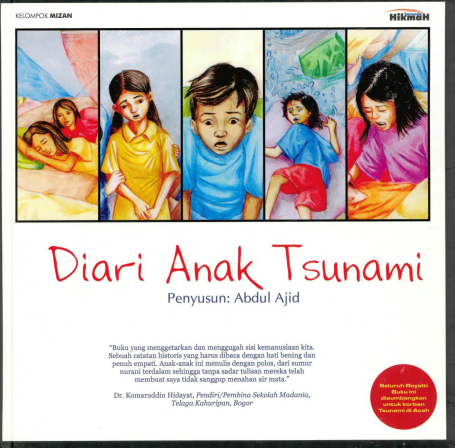 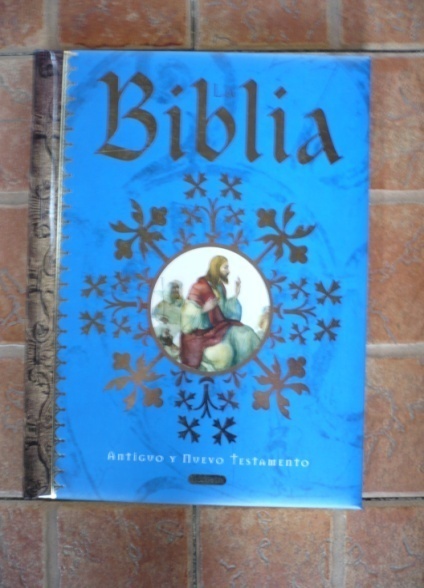 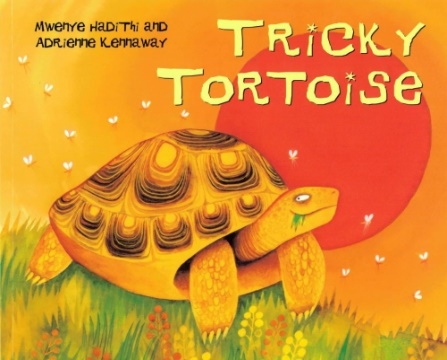 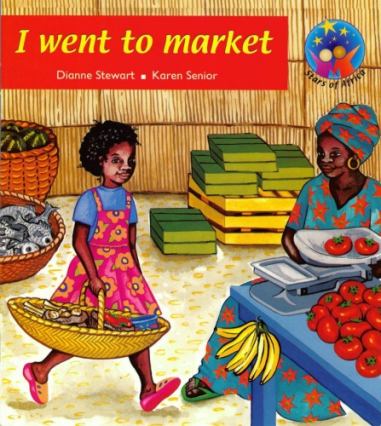 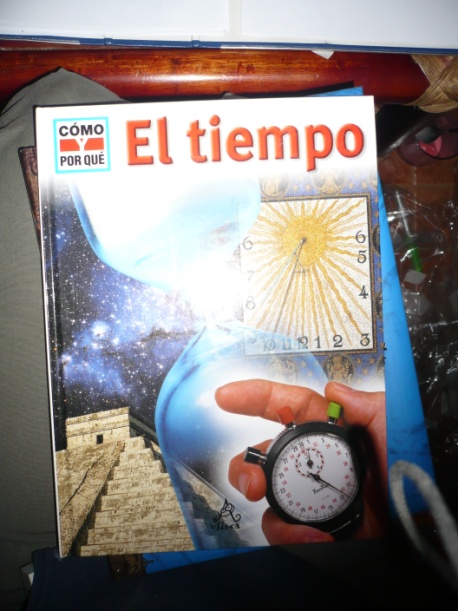 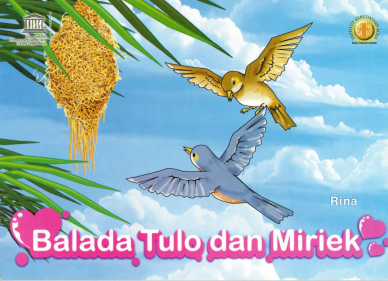 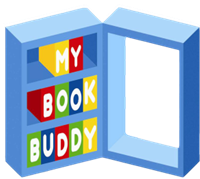 Boeken in de taal die de kinderen spreken
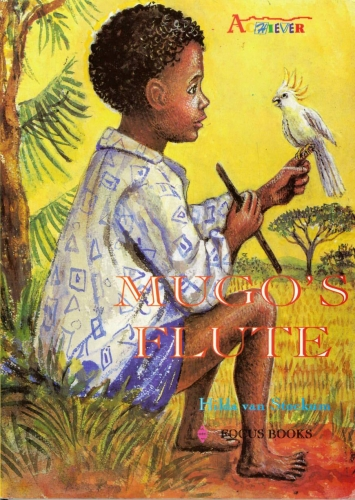 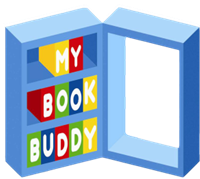 Elk kind krijgt een tasje om het boek mee naar huis te nemen…
Waarom is dat belangrijk?
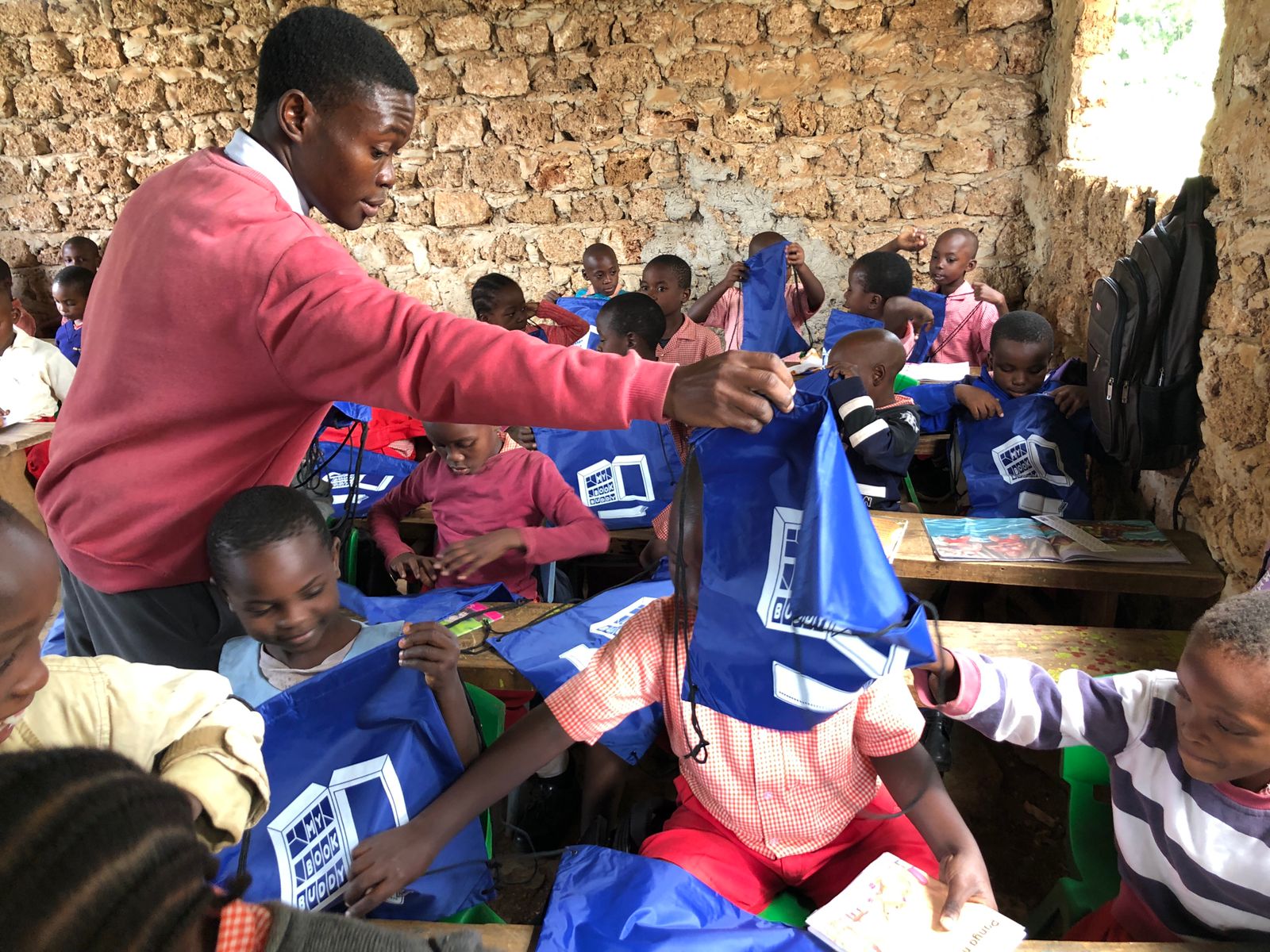 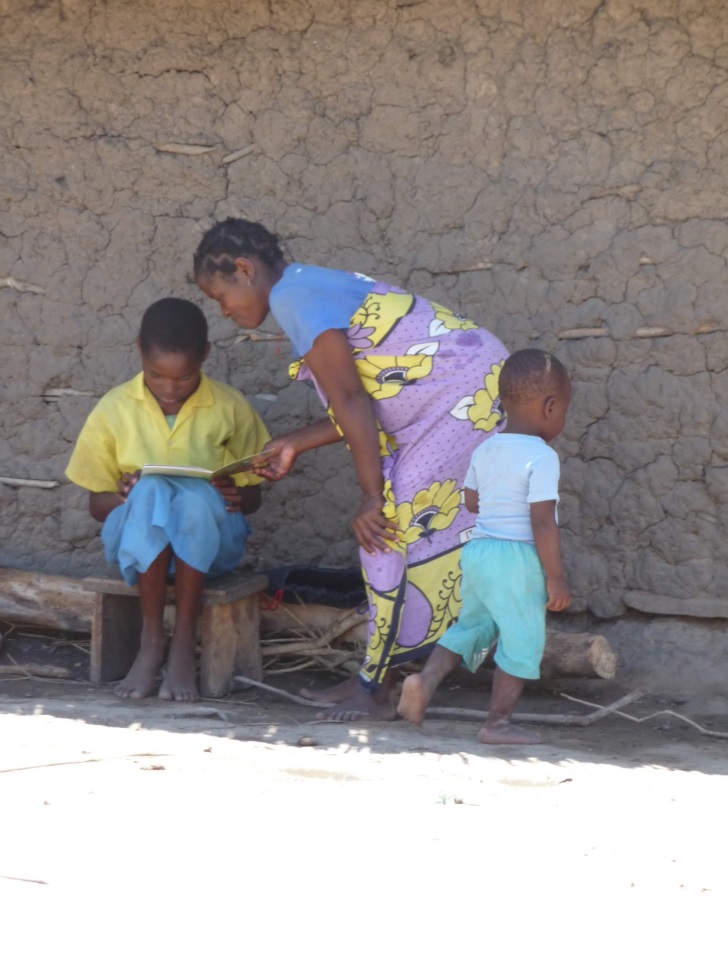 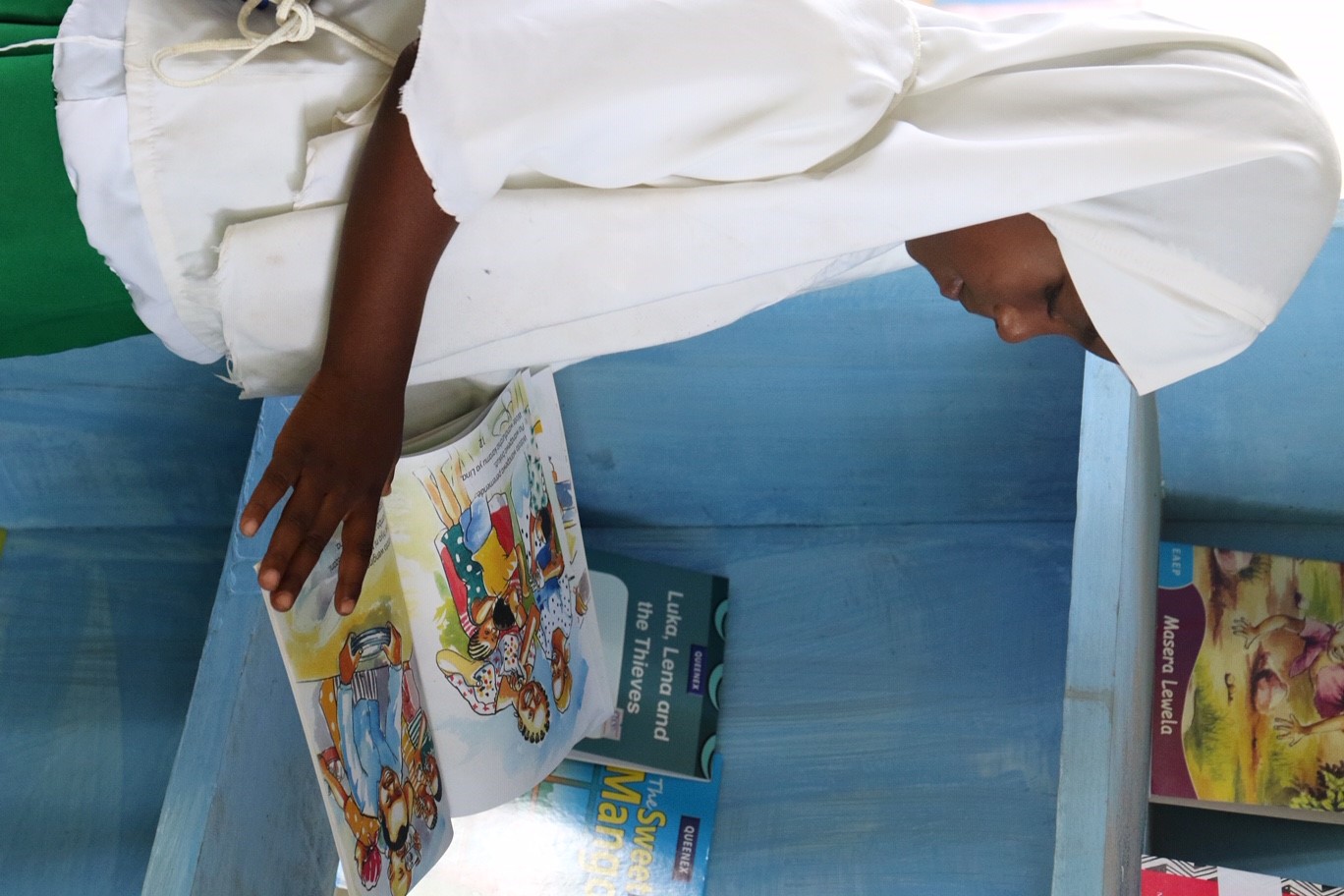 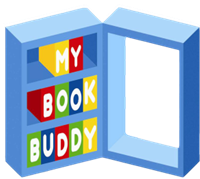 …om de boeken om thuis te kunnen lezen!
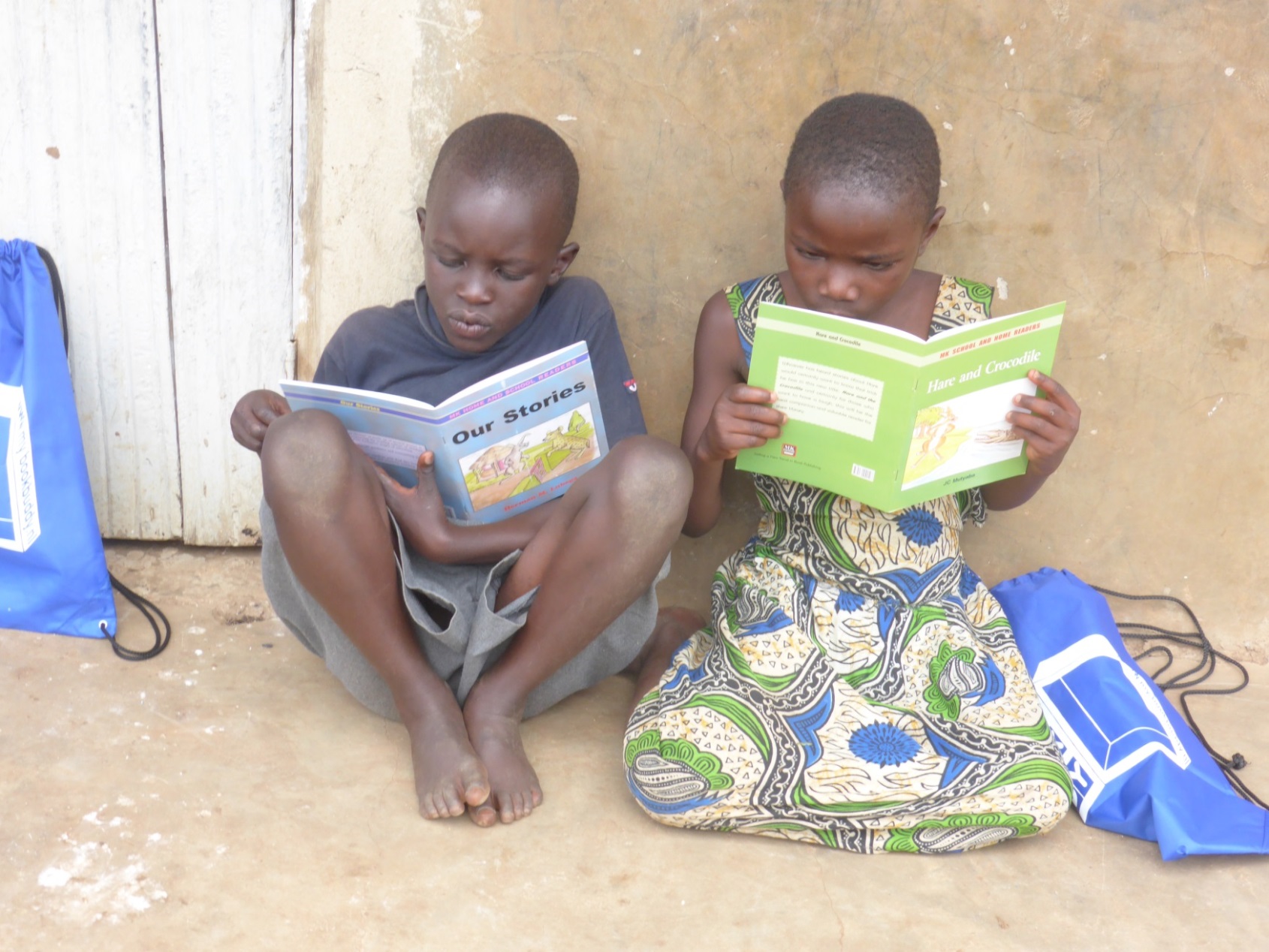 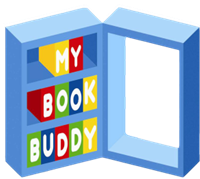 En ze weer terug mee naar school te nemen
En als je een boek hebt gelezen, kun je ook over het verhaal schrijven in de schriften van Edukans
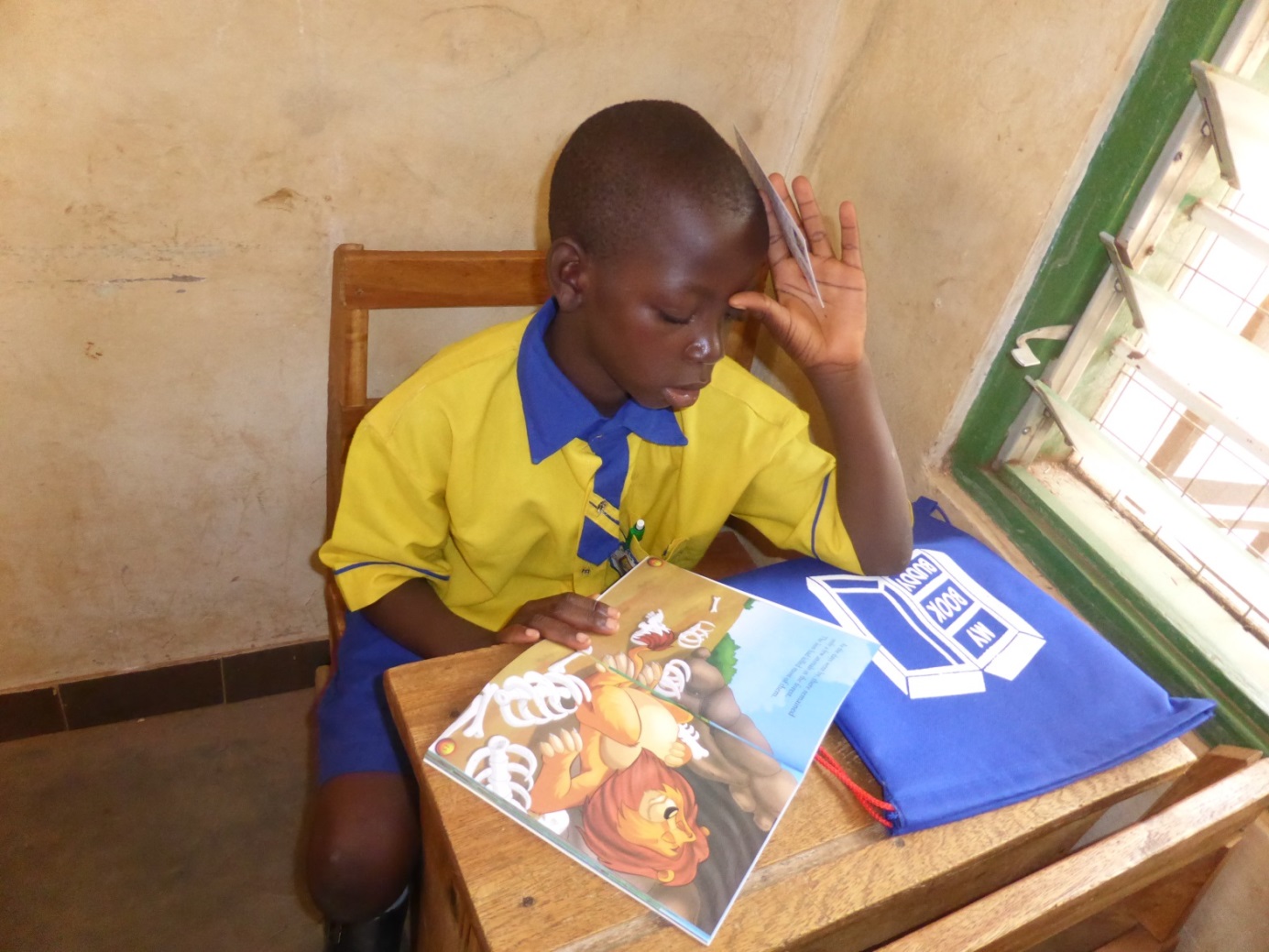 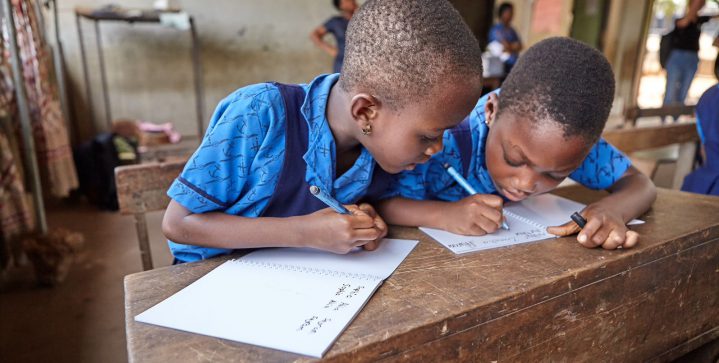 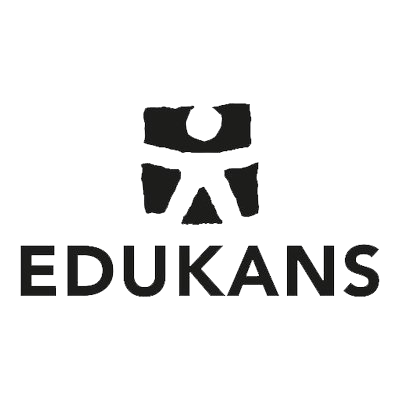 Ga voor meer informatie over Edukans naar: www.edukans.nl
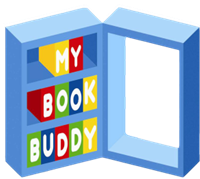 Elk kind krijgt een eigen boekenlegger
Wat moeten ze ermee doen?
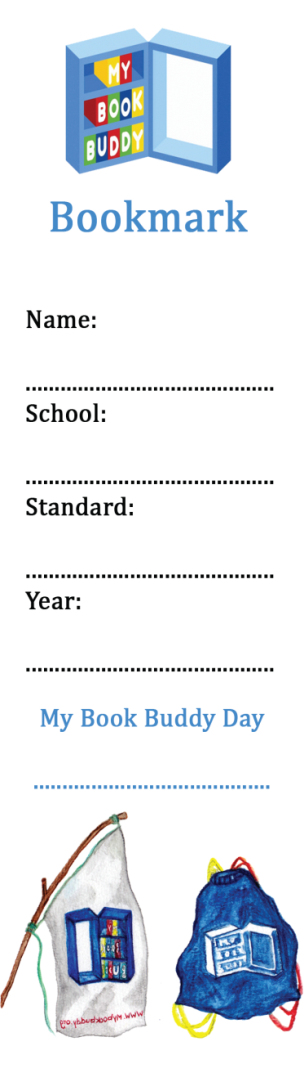 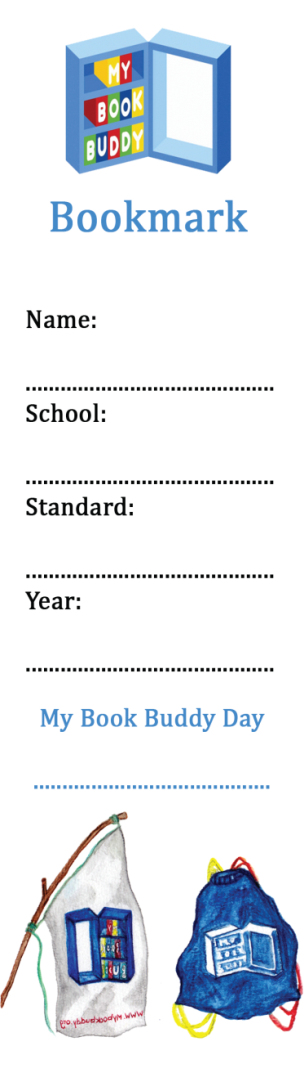 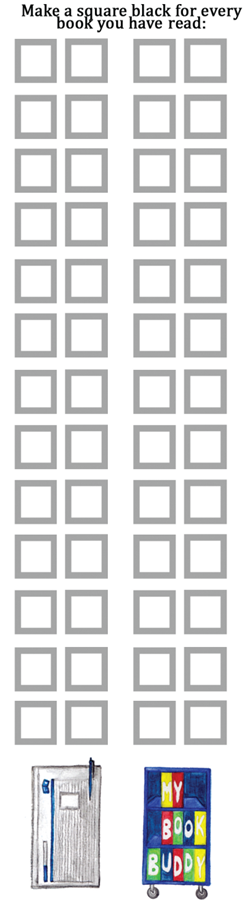 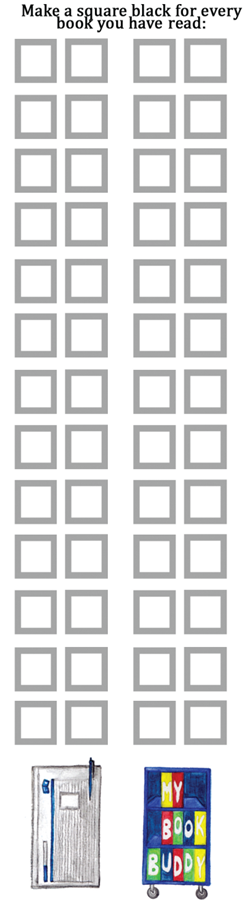 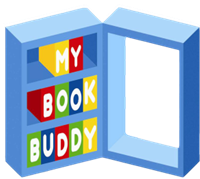 De juf of meester zorgt ervoor dat elk kind elke week een boek mag lenen
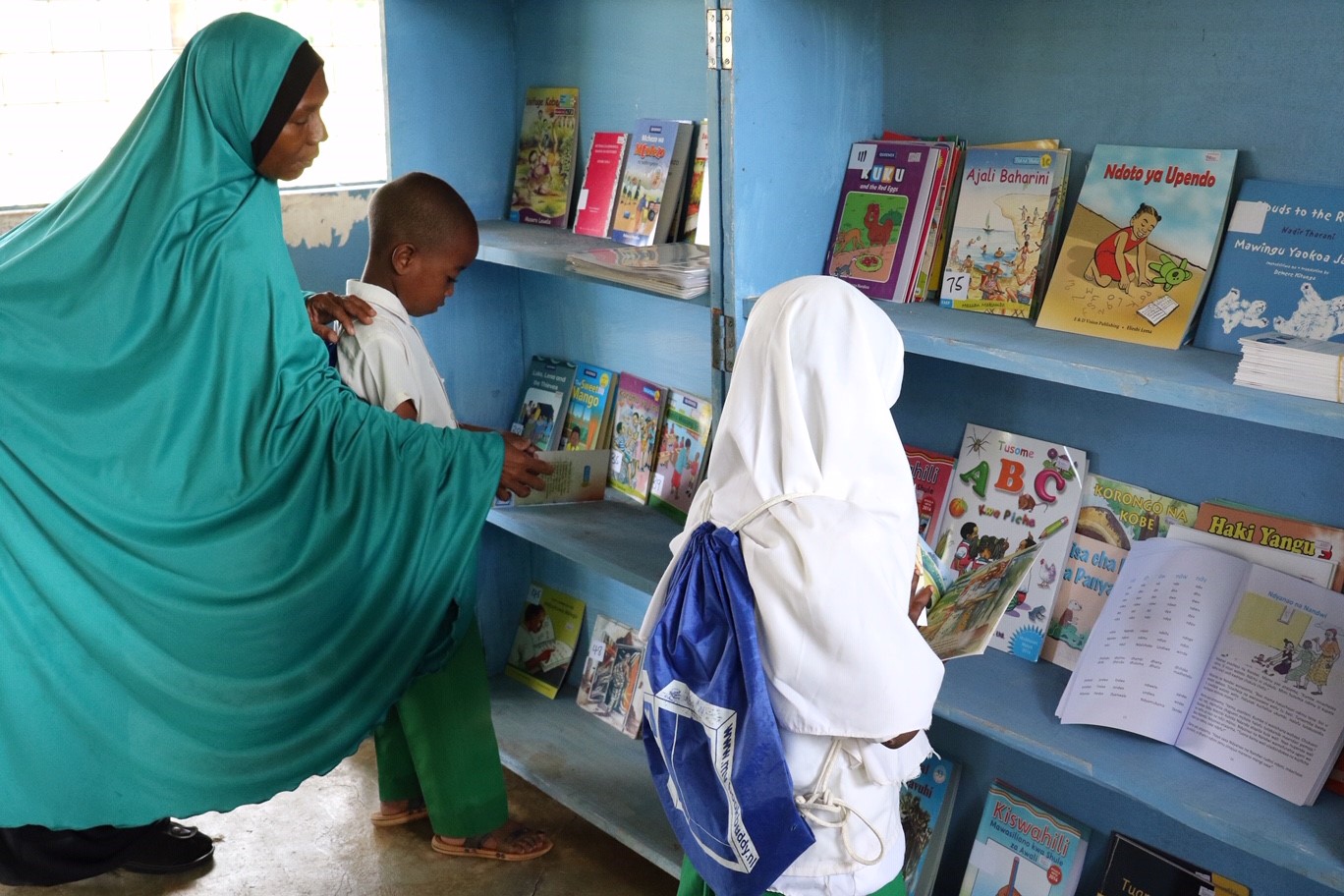 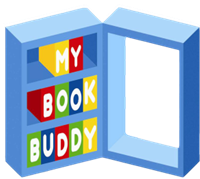 En ieder jaar is er een voorleeswedstrijd
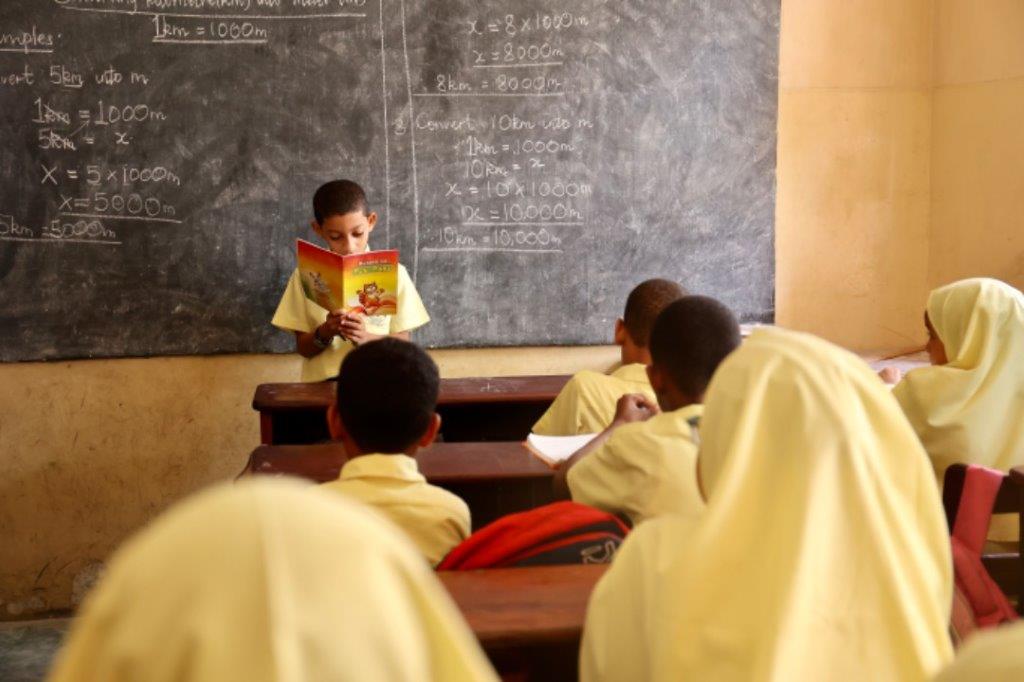 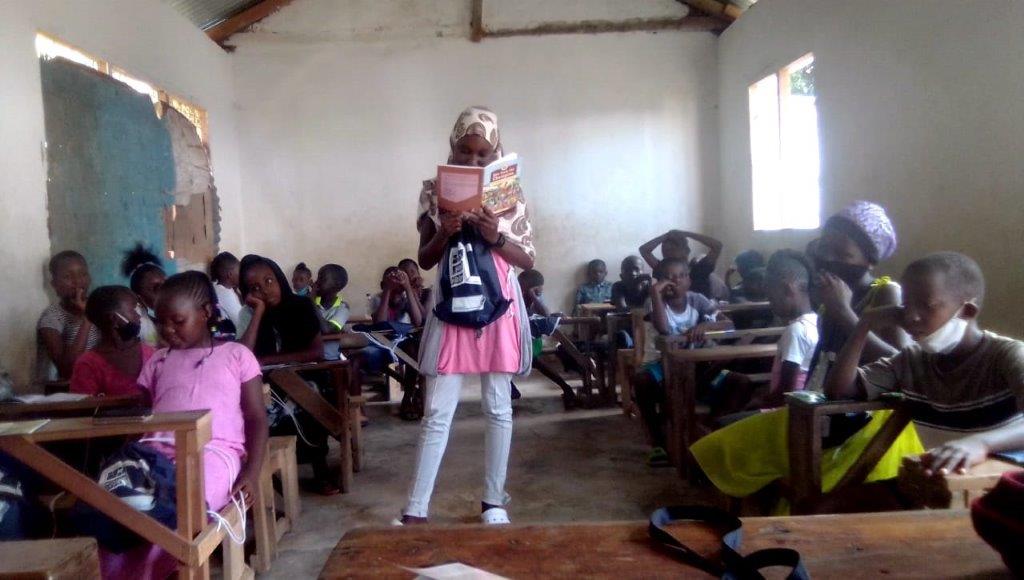 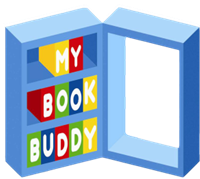 Zo helpt My Book Buddy kinderen lezen!
Help jij ook mee?
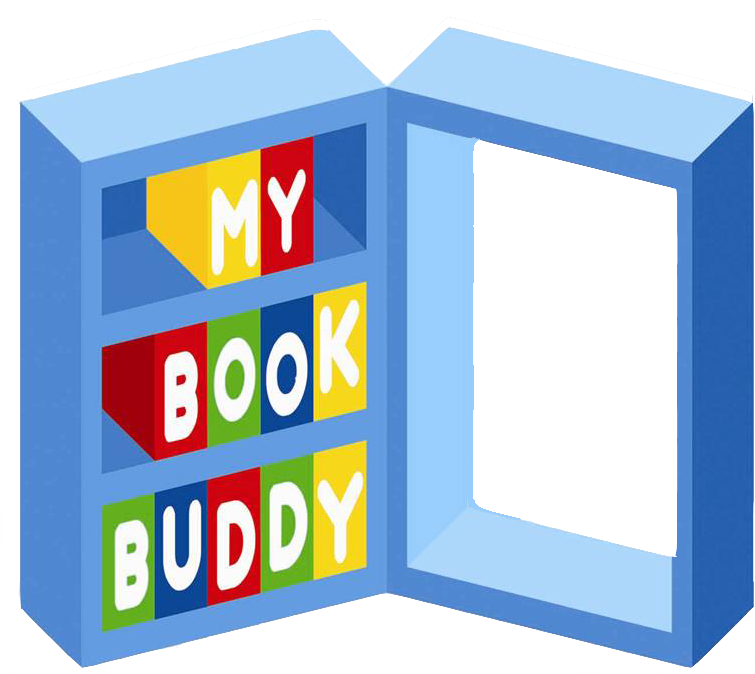 Kijk op: www.mybookbuddy.nl/voor-kinderen